Totality of Circumstances
Concerning Behaviors
Stressors
Protective Factors
“List information regarding the totality of concerning behaviors, stressors and protective factors to determine if and where the student is on the pathway to violence.”
Concerning Behaviors: an observable behavior that elicits concern in others regarding the safety of an individual or those around them. 
May be prohibited behavior but also might be other behaviors that elicit concern. 
Does not necessarily imply or predict that an individual or group will become violent.
Serves as indicator that the student may need intervention or increased supports to prevent the situation from progressing.
Examples of Concerning Behaviors:
Unusual social distancing or isolation of subjects from peers and family members
Out-of-context outbursts of verbal or physical aggression
Confrontational, accusatory or blaming behavior
An unusual interest in or fascination with weapons
Fixation on violence as a means of addressing a grievance
Aggression towards animals
Person’s baseline behavior must be contemplated when considering these and other observations to determine whether they are concerning behaviors.
Stressors: Can be anything in the person of concern’s life that causes tension and anxiety.
EXAMPLES:
Bullying/Cyber Bullying	
School or work-related failure or disappointment
An unhappy home environment
Social isolation
Peer rejection
Sudden change in peer group

Financial distress (primarily family related)
Relationship issues
Potential events, such as divorce(parents), terminal illnesses, chronic pain and health issues
Social media
Protective factors may prevent or inhibit a person of concern from thinking about or carrying out an act of targeted violence.
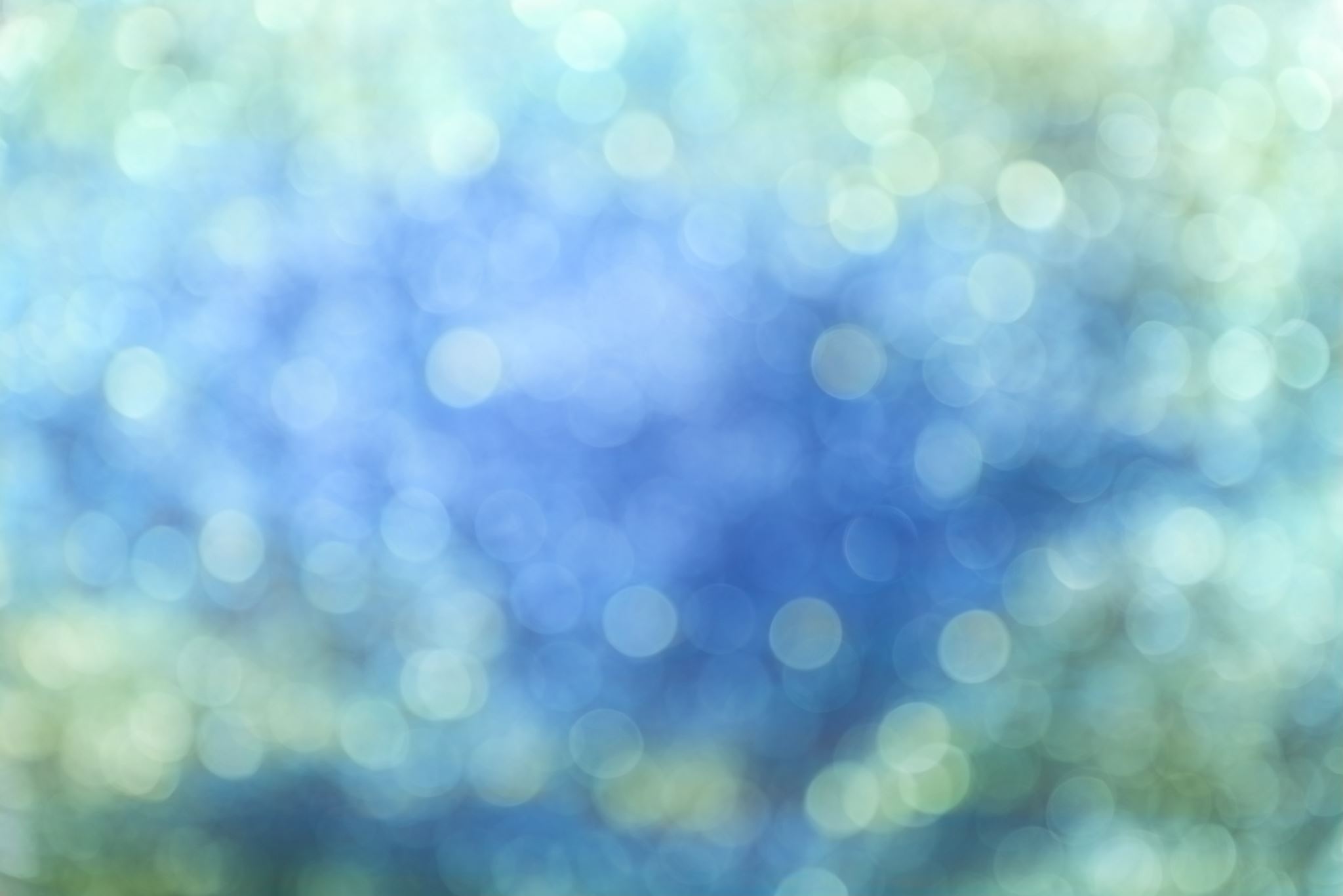 A thorough review of student’s record to assess potential interventions and supports for students with threats and/or concerning behaviors that promote safety.
SSMP